5.1 Radicals and Rational Exponents
Objectives
Define and apply rational and irrational exponents
Simplify expressions containing radicals or rational exponents
Nth Roots
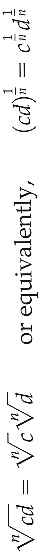 Examples:
check
Remember for simplification:
Example 1: Operations on nth Roots
Example 2: Evaluating nth Roots using a Calculator to the nearest Ten-thousandth
Caution: Use brackets!
Can simplify exponent
Cannot simplify
Rational Exponents
What are rational exponents of the form 1/n called?
Rational exponents can also be of the form m/n.
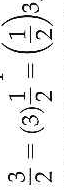 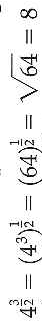 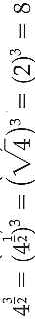 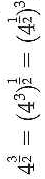 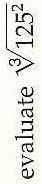 Laws of Exponents (when are Exponents are Fractions!)
Why is this important?
Example 3: Your Turn: Simplifying Expressions with Rational Exponents
Example 4: Your Turn: Simplifying Expressions with Rational Exponents
Example 5: Your Turn: Simplifying Expressions with Rational Exponents
Example 6: Your Turn: Simplifying Expressions with Rational Exponents
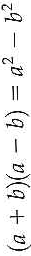 Rationalizing Denominators and NumeratorsExample 7: Rationalizing the Denominator
Hint:
Example 8: Our Last: Rationalizing the Numerator
What is this quotient called?
Why do I keep coming back to this?
5.1 hmwr: